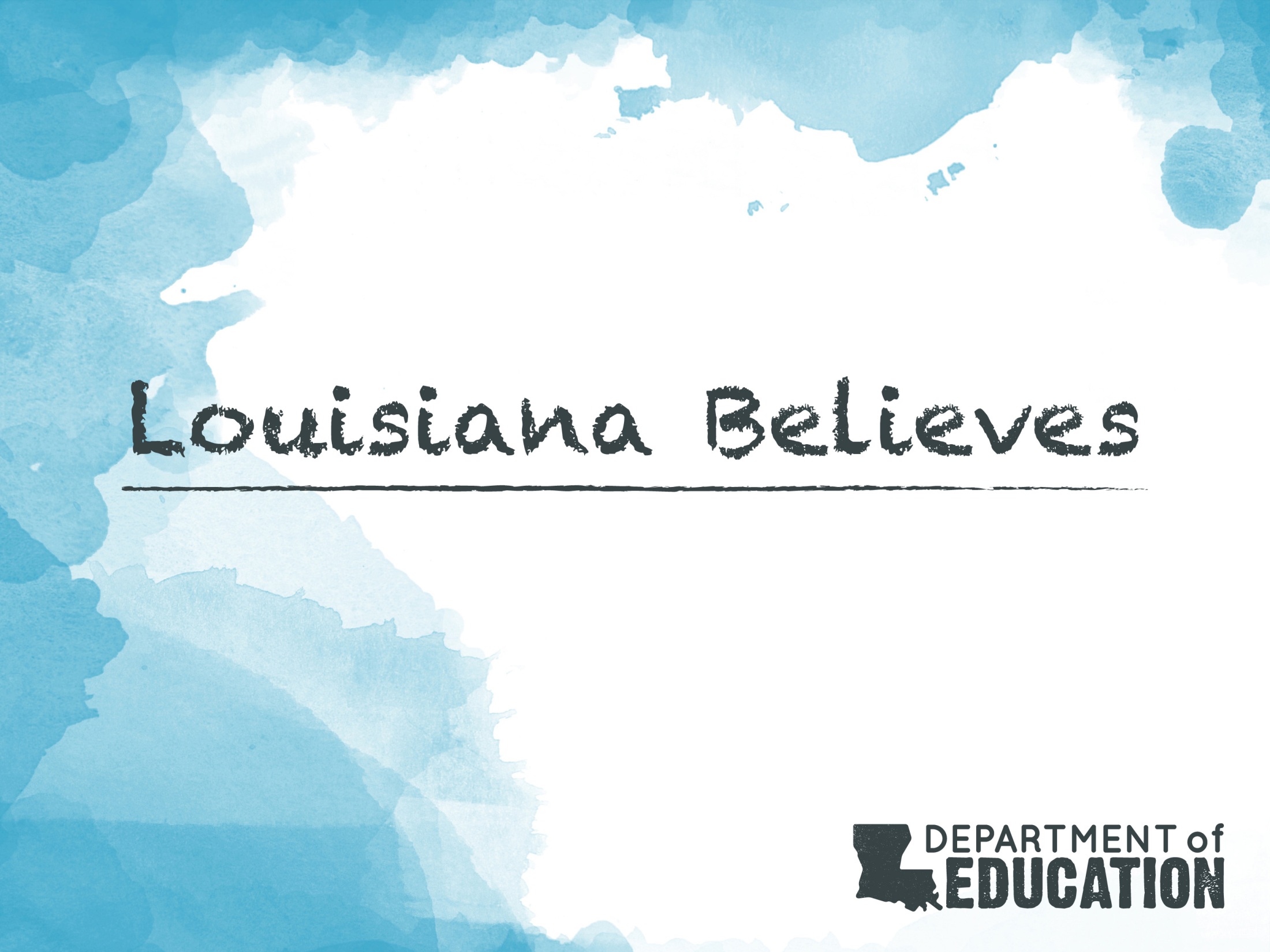 Student Learning Targets in the CCSS Classroom:
Mathematics
Objectives
By the end of the session, participants will be able to:

Explain how goals drive classroom instruction 

Explain how each step of the goal-setting process supports the instructional priorities in a mathematics course

Explain how the Toolbox resources support the goal-setting process

Identify the aspects of a rigorous mathematics SLT
Agenda
Why do we set goals?

How do goals drive what happens in a classroom?

How does setting goals help achieve the focus areas for mathematics?

What are our next steps?
Why do we set goals?
Student learning targets (SLTs) are measureable goals for student achievement that reflect an ambitious, but reasonable, expectation for growth. 
Strong  teacher  SLTs:
Are aligned with a path to college or career readiness;
Prioritize content that is aligned to CCSS; 
Identify a high-quality assessment to measure student progress;
Are aligned to leader goals.

Student learning targets establish a vision for what students should know or be able to do at the end of the year and guide the educator’s planning and instructional decisions.
Math Focus in 2014-15
Below are focus areas for students in 2014-15.  
Educators’ goals should be built around these key skills.
MATHEMATICS:

Master priority concepts and practice standards (not just procedures)

Master targeted remedial content that allows faster on grade level practice
Louisiana Believes
5
How do we align goal-setting with the 2014-15 Math focus areas?
Louisiana Believes
6
Math Example or Non-Example?
Based on what you currently know and understand about SLTs and the focus areas for 2014-2015, identify each as a quality example or non-example SLT.

4th Grade Math80% of my students will achieve a score of 80% or higher on the end of year common assessment focused on the major math content for 4th grade.

3rd Grade Math
By the end of the year, 100% of my students will know from memory all products of two one-digit numbers.
Louisiana Believes
7
What does this look like in practice?
Partner Activity
Read your assigned section from the Math Guidebooks about the two priorities of Rigor and Remediation.  
Note, underline, or highlight aspects of your assigned section that reflect the focus areas.

Be prepared to discuss the following:
What are the actions a math teacher should take to ensure that students are successful under the two priorities?
Setting Goals that Support Student Priorities (1/2)
SQUARE-SHARE Activity
Setting Goals that Support Student Priorities (2/2)
SQUARE-SHARE Activity
Agenda
Why do we set goals?

How do we set goals?

How does setting goals help achieve the focus areas in mathematics?

What are our next steps?
The Goal-Setting Process
What should students know and be able to do? How will I measure success?

What do students know and what are they able to do now?

3.  On which students will I focus the target?

4.  How will I monitor progress?
Updated SLT Guide
Louisiana Believes
13
Priority Content
MATHEMATICS:

Master priority concepts and practice standards (not just procedures)

Master targeted remedial content that allows faster on grade level practice
Louisiana Believes
14
Understanding Students’ Starting Points
Louisiana Believes
15
Setting Targets for All Students
MATHEMATICS:
Master priority concepts and practice standards (not just procedures)

Master targeted remedial content that allows faster on grade level practice
Louisiana Believes
16
[Speaker Notes: \]
Setting the Target
17
Defining Success
Louisiana Believes
18
Monitoring Progress
Math teachers plan, instruct & assess using:
Tasks that build conceptual understanding of priority standards

Tasks that require fluency and use of math practices to master concepts

Just enough remediation to help students practice on grade level content as quickly as possible
Louisiana Believes
19
Agenda
Why do we set goals?

How do we set goals?

How does goal-setting help achieve the focus areas in mathematics?

What are our next steps?
Sample Math SLT (1/4)
MATHEMATICS:
Master priority concepts and practice standards (not just
     procedures)
Master targeted remedial content that allows faster on grade level practice
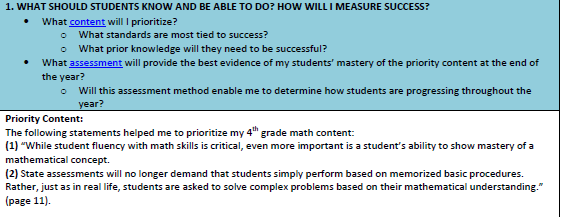 Sample Math SLT (2/4)
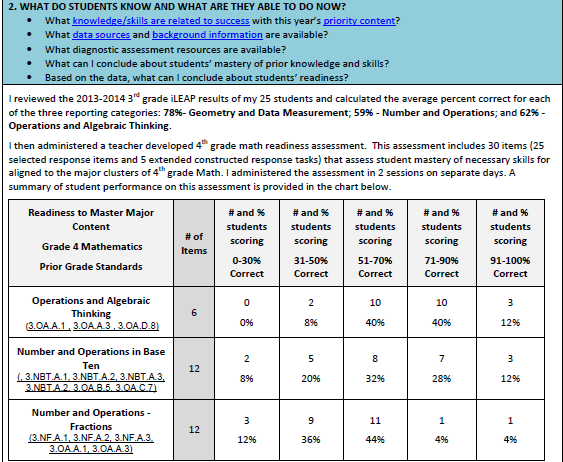 Sample Math SLT (3/4)
Math Teachers Set Goals that:
Require students to master on grade level  concepts

Require students to master targeted remedial content, when necessary
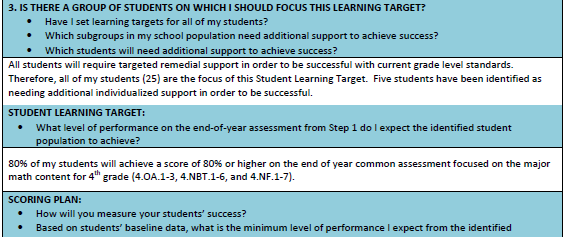 Sample Math SLT (4/4)
Math teachers plan, instruct & assess using:

Tasks that build conceptual understanding of priority standards
Tasks that require fluency and use of math practices to master concepts
Just enough remediation to help students practice on  grade level content as quickly as possible
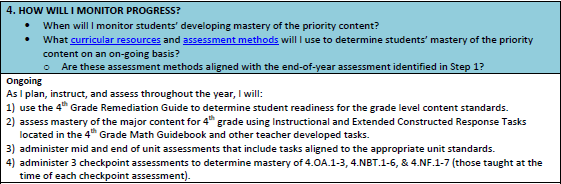 Activity: Developing Strong Math SLTs
Small group activity
Individually, take 5 minutes to review the SLT example in full and consider: 
 Does this SLT reflect the student focus areas for math?

What will it take to get your teachers to set goals such as the exemplar provided?

What materials/resources are available to guide teachers in this process?
Math Goal-Setting Resources (1/2)
Louisiana Believes
26
Math Goal-Setting Resources (2/2)
Louisiana Believes
27
Agenda
Why do we set goals?

How do we set goals?  

How does goal-setting help achieve the focus areas in mathematics?

What are our next steps?
Next Steps
Making a Plan
Who should be involved in disseminating this information?

What structures are already in place to guide this process?

What will teachers need help with?

How can the Toolbox resources support them?
Louisiana Believes
29
Questions?
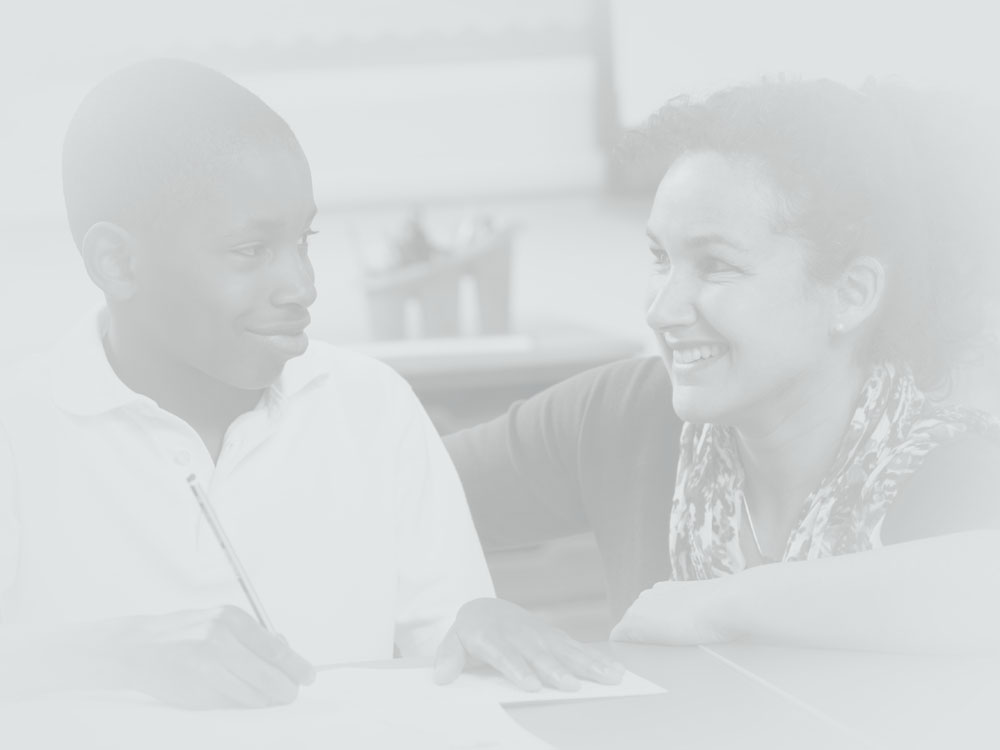 Contact:
Compass@la.gov
or visit
http://www.louisianabelieves.com/teaching/compass